Bell Work
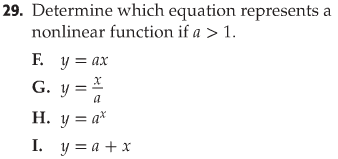 13-4 A Multiply and Divide Monomials
Product of Powers
Remember: exponents are used to show repeated multiplication






What would you do to simplify 45 x 46 ?
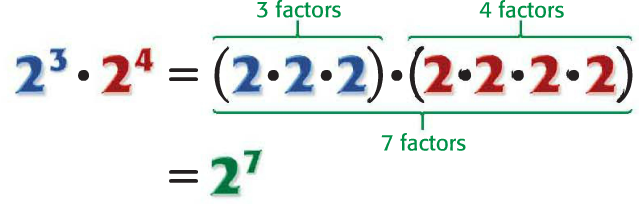 Product of Powers
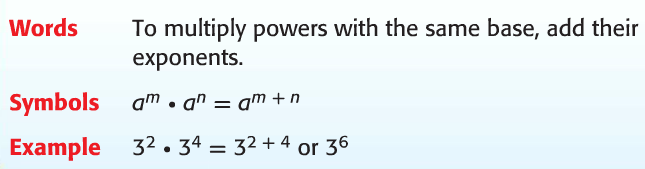 Multiply Powers
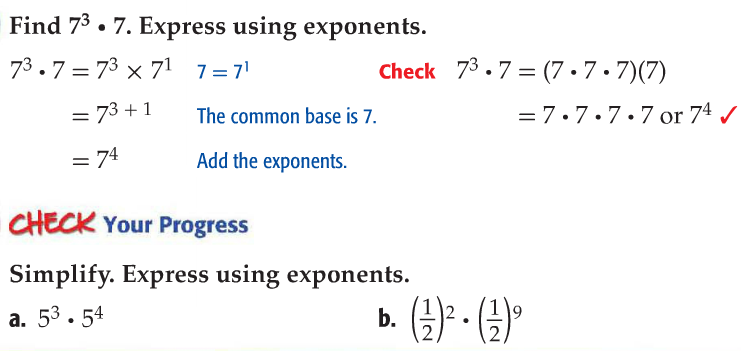 Vocabulary
A monomial is a number, variable, or product of a number and one or more variables.
Quotient of Powers
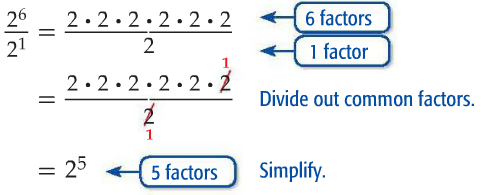 How do you get an exponent of 5 from the initial exponents of 6 and 1?
Quotient of Powers
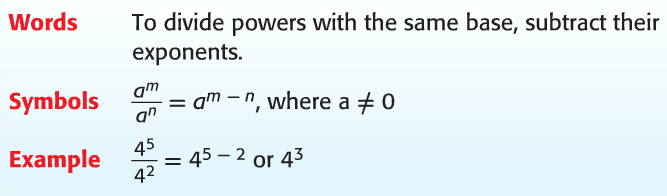 Dividing Powers
You can divide monomials by subtracting the exponent. Find each quotient.
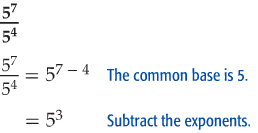 Check Your Progress
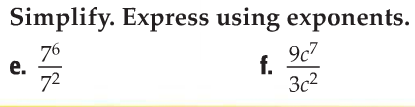 13-4B Negative Exponents
Analyze the Pattern
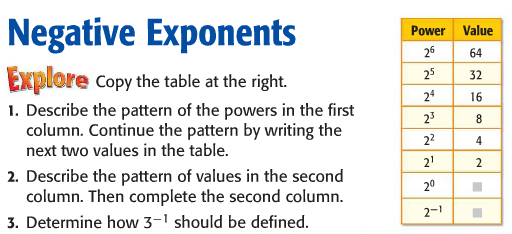 Negative Exponents
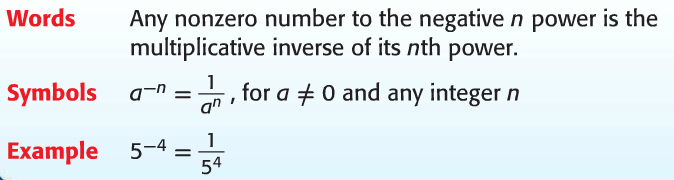 What does the phrase “multiplicative inverse” mean?
What do you think a number in the denominator with a negative exponent would look like?
Use Positive Exponents
Write each expression using a positive exponent.
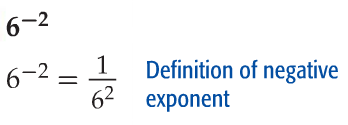 Check Your Progress
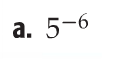 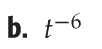 Use Negative Exponents
Write each expression using a negative exponent.
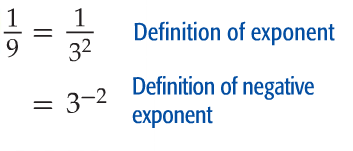 Check Your Progress
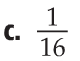 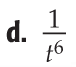 Perform Operations with Exponents
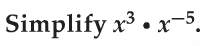 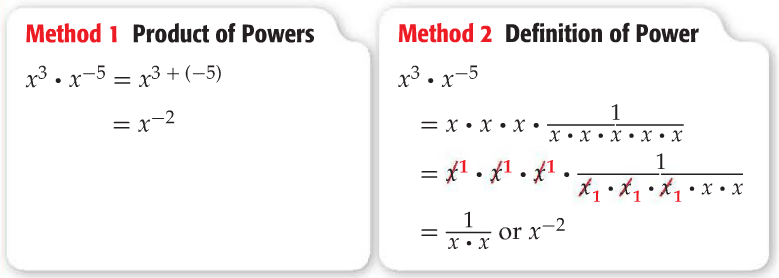 Perform Operations with Exponents
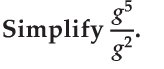 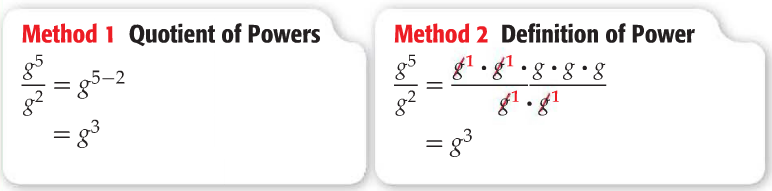 Check Your Progress
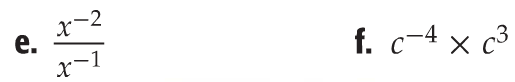 NGSSS
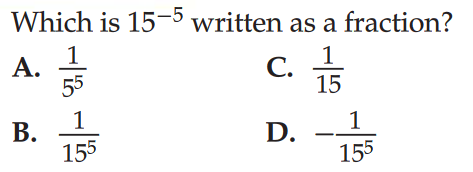